Distributed Systems for Content Delivery
Mike Freedman
Lecture 21
COS 418: Distributed Systems
Problem Space
Many clients accessing web content

Approach #1:  Scale-out web architectures
Use many independent instances of stateless web servers
Scale-out storage backends via sharding

Approach #2:  Replicate and cache data closer to users
Much web content is immutable and/or can be slightly stale
2
Modern Web Architectures
Stateful
Storage Service
A-F
A-F
A-F
Greater fault tolerance
Replication Dimension
G-L
G-L
G-L
M-R
M-R
M-R
ShardingDimension
S-Z
S-Z
S-Z
Greater scale

System capacity = 
Σ individual capacities
Modern Web Architectures
Soft-state
Caching
Layer
Stateless
Routing Layer
Stateful
Storage Service
A-F
A-F
A-F
G-L
G-L
G-L
M-R
M-R
M-R
S-Z
S-Z
S-Z
Modern Web Architectures
Soft-state
Caching
Layer
Stateless
Routing Layer
Stateful
Storage Service
A-F
A-F
A-F
G-L
G-L
G-L
M-R
M-R
M-R
S-Z
S-Z
S-Z
Modern Web Architectures
Soft-state
Caching
Layer
Stateless
Routing Layer
Stateful
Storage Service
A-I
A-F
A-F
A-F
J-P
G-L
G-L
G-L
Q-Z
M-R
M-R
M-R
S-Z
S-Z
S-Z
Caches can also be sharded
Types of State
Soft state – State (information/data) which is used for efficiency, but is not essential for proper operation
Soft state can often be regenerated or replaced if needed
E.g., data caching is example of soft state used for performance improvement:  If lost, cached data can be refetched from slower, more durable storage

Hard State – State which is necessary for correctness
To date, most of our discussions in class have focused on hard state

Term introduced by David D. Clark (one of “designers” of Internet): “The design philosophy of the DARPA internet protocols.” SIGCOMM, 1988. http://ccr.sigcomm.org/archive/1995/jan95/ccr-9501-clark.pdf
7
Sharded vs. Non-Sharded Caching
Pros for sharding
Greater cache capacity (Σ individual capacities)
Adding servers increases both cache capacity and query throughput (although non-sharded can also scale query throughput)

Cons for sharding
Clients need to maintain semi-accurate cache mappings, rather than just random / round-robin selection
Elasticity (adding/removing nodes) more complex, either requiring active moving content or cache misses during passive rebalancing
8
How much to cache?Many Internet workloads have Power law (Zipf) distribution
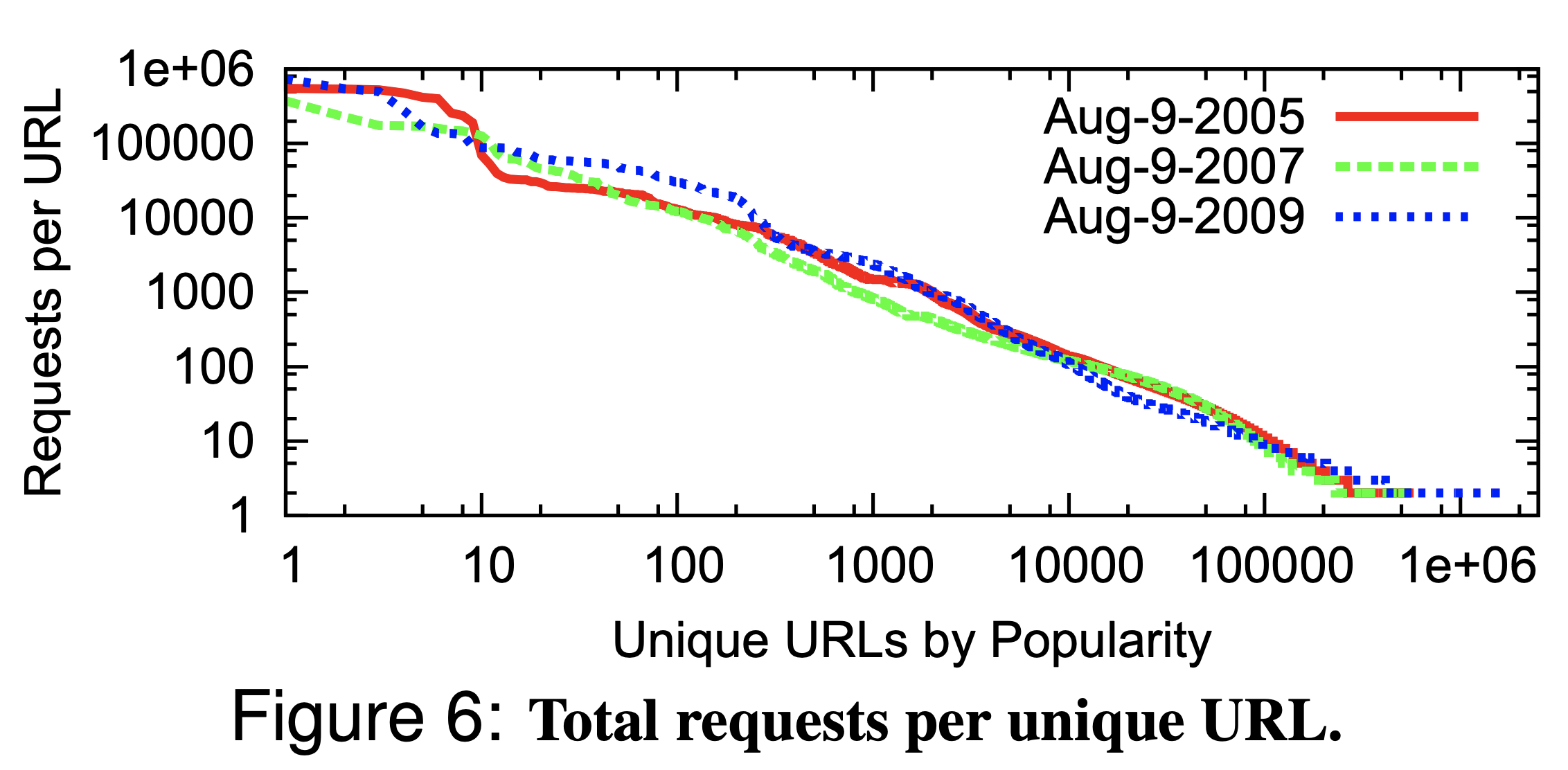 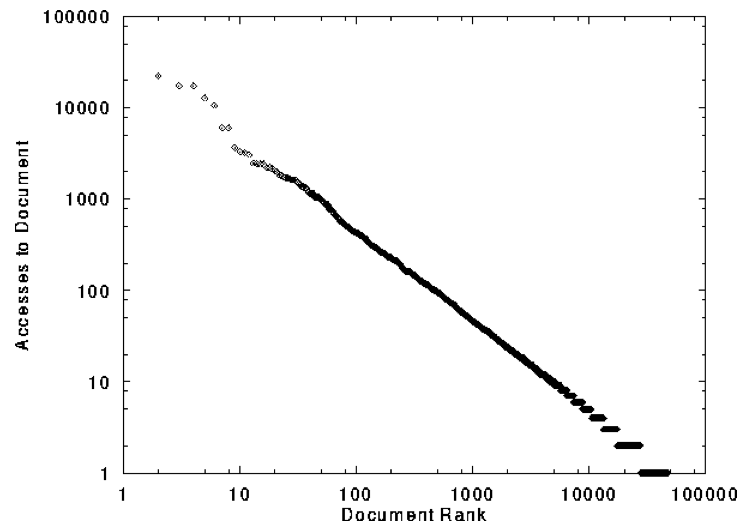 Characteristics of WWW Client-based Traces. Cunha, Bestavros, Crovella, BU-CS, 1995
Experiences with CoralCDN: A Five-Year Operational View.  Freedman.  NSDI 2010
9
How much to cache?Many Internet workloads have Power law (Zipf) distribution
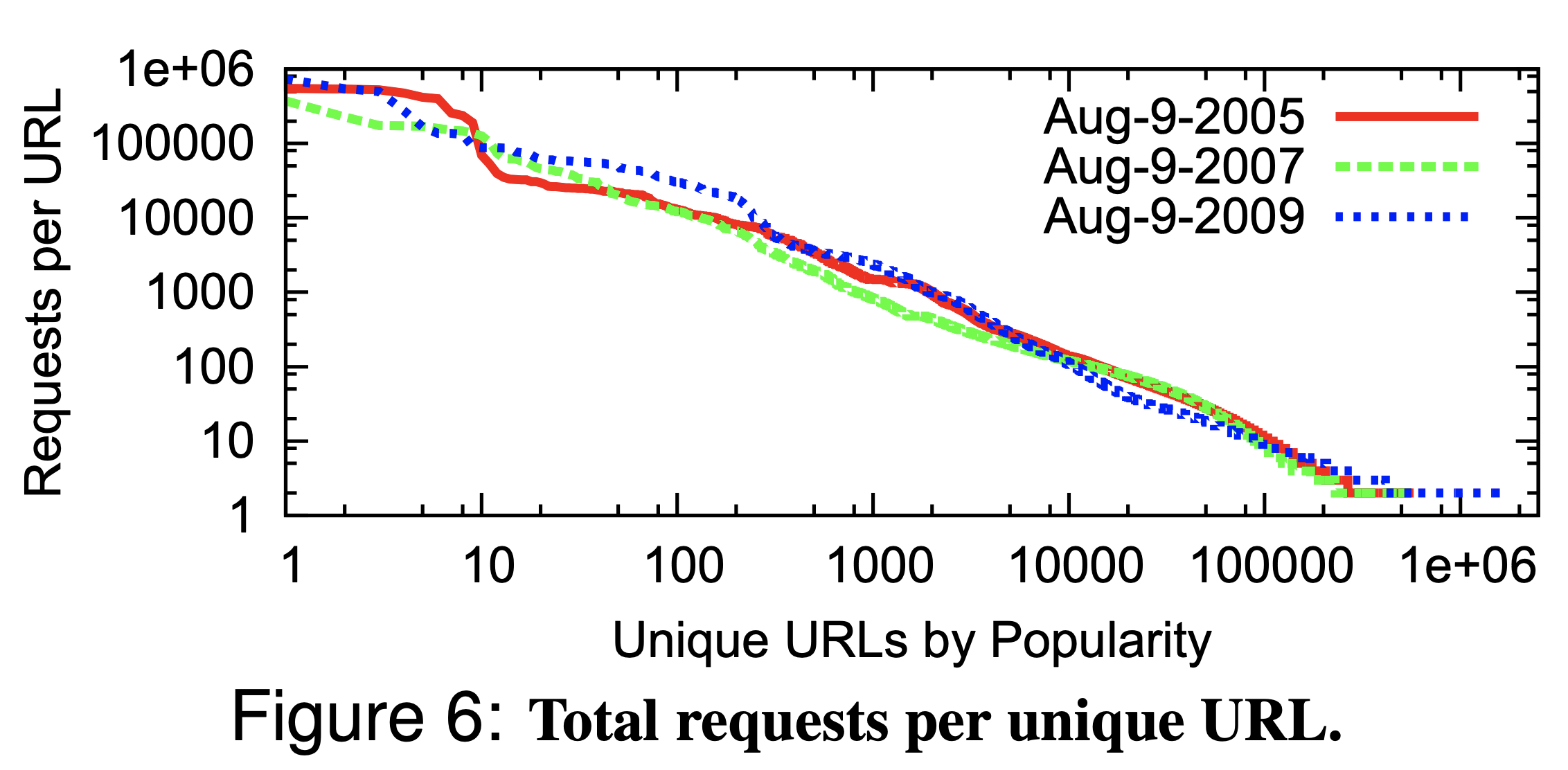 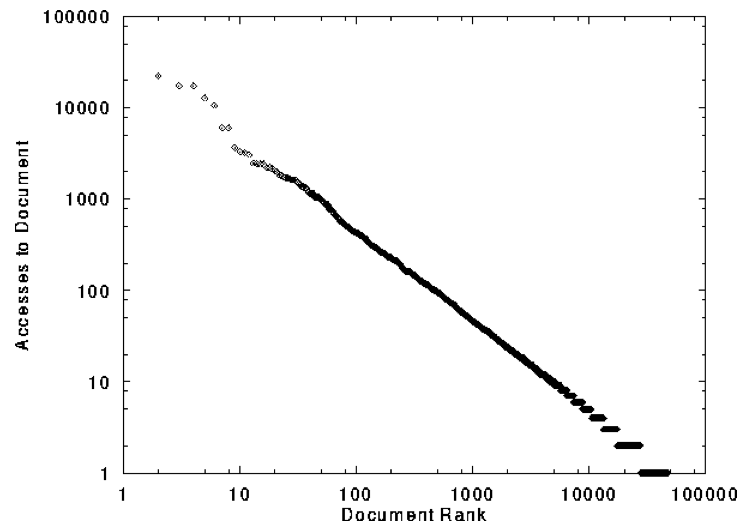 Significant benefits at beginning, but then reduced benefit for cache hit rate as cache size grows
10
Modern Web Architectures
Soft-state
Caching
Layer
Stateless
Routing Layer
Stateful
Storage Service
A-I
A-F
A-F
A-F
J-P
G-L
G-L
G-L
Q-Z
M-R
M-R
M-R
S-Z
S-Z
S-Z
Caches can also be sharded
Content Delivery Networks
Soft-state
Caching
Layer
Stateless
Routing Layer
A-I
A-F
A-I
A-I
J-P
G-L
J-P
J-P
Downstream
Caching
Q-Z
M-R
Q-Z
Q-Z
S-Z
Content Distribution Network
Proactive content replication
Content provider (e.g., CNN) contracts with a CDN
CDN replicates the content 
On many servers spread throughout the Internet
Updating the replicas
Reactive by TTL or updates pushed to replicas when the content changes
origin server 
in North America
CDN distribution node
CDN server
in S. America
CDN server
in Asia
CDN server
in Europe
13
Caching is Complicated
Significant fraction (>50%?) of distinct HTTP objects may be uncacheable
Dynamic data:  Stock prices, scores, web cams
CGI scripts:  results based on passed parameters
Cookies:  results may be based on passed data
Advertising / analytics: want to measure # hits (hint: use random strings)

Yet significant fraction of HTTP bytes are cacheable
Images, video, CSS pages, etc.

Goal:  Maximize cachability, while limiting staleness of cached objects
14
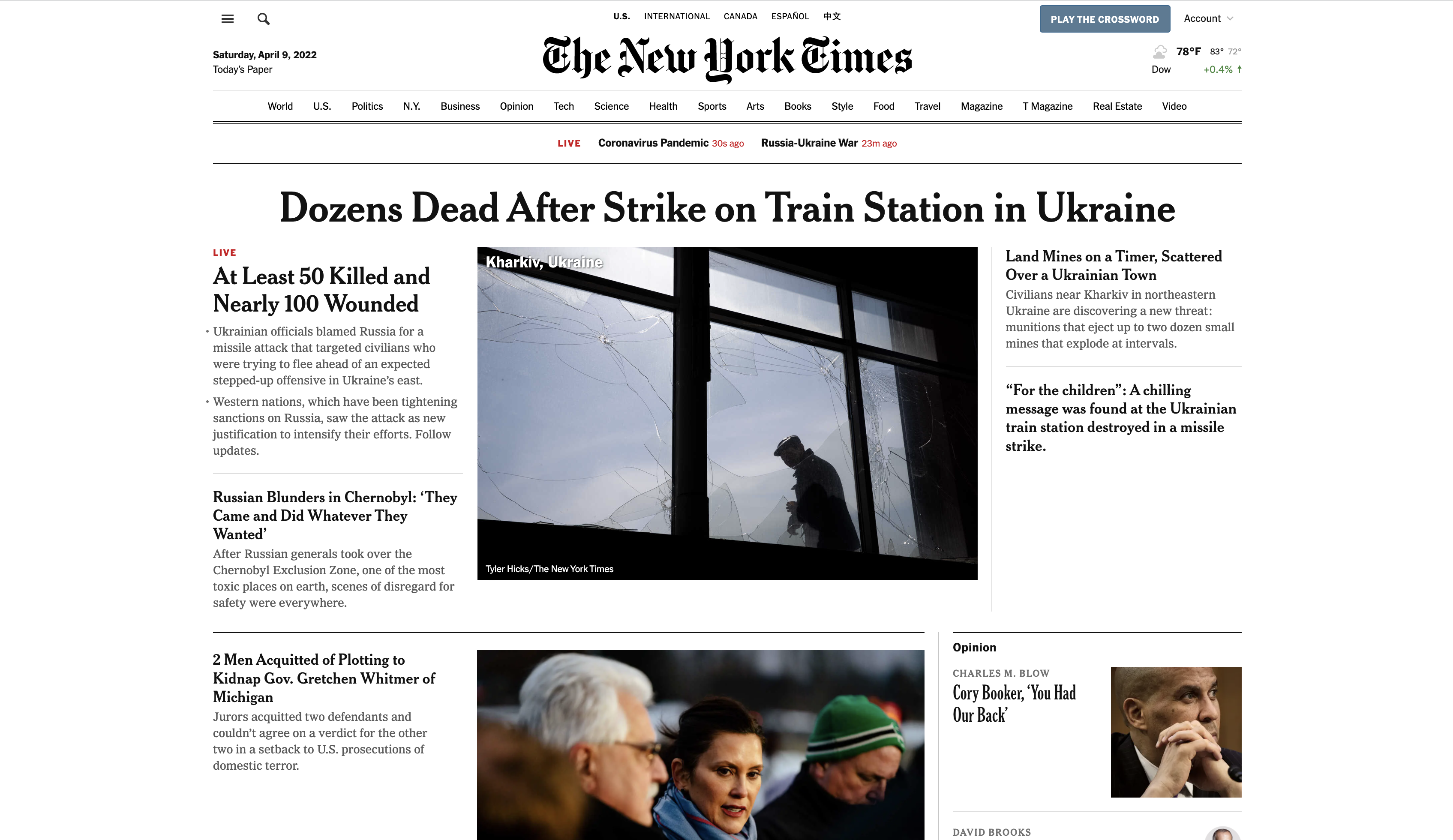 15
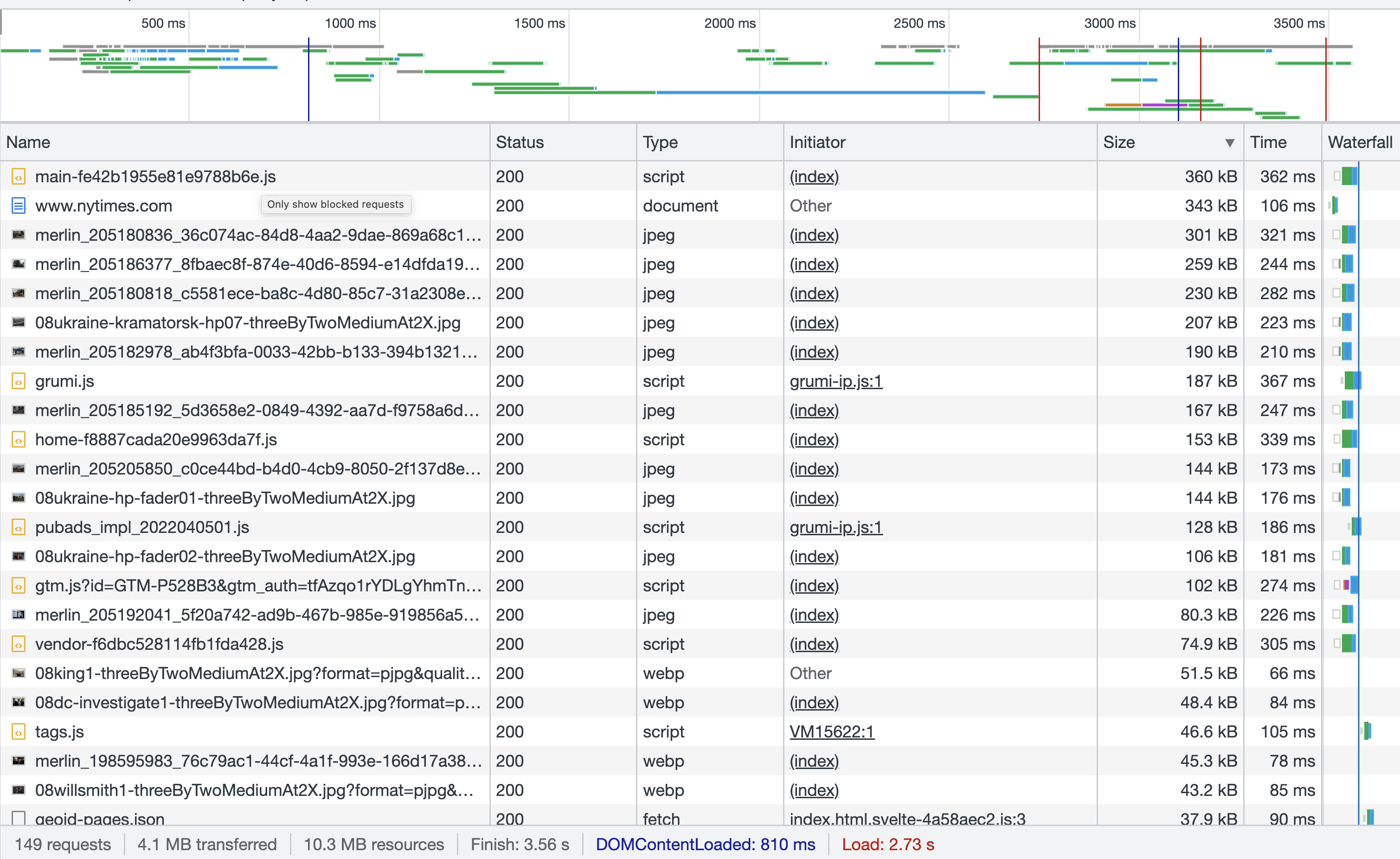 16
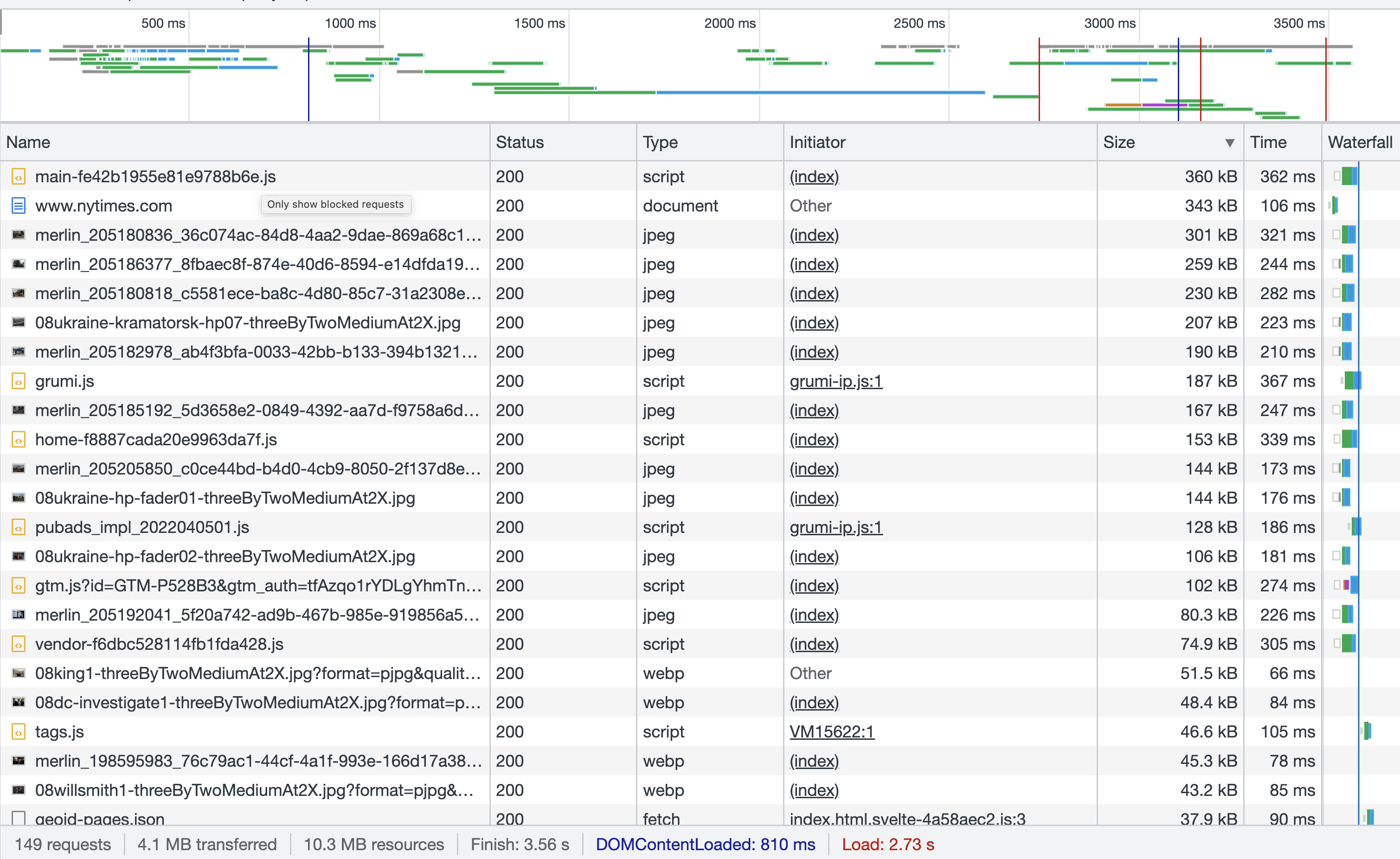 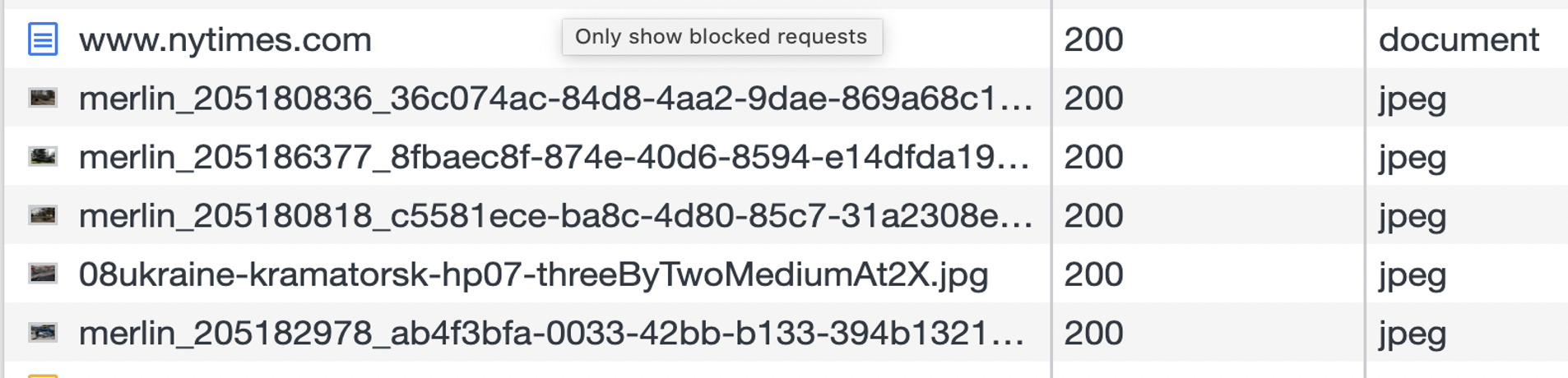 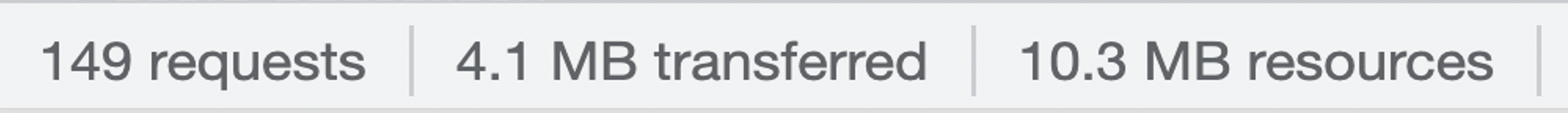 17
Caching is powerful:Modern HTTP Video-on-Demand
Download “content manifest” from origin server
List of video segments belonging to video
Each segment 1-2 seconds in length
Client can know time offset associated with each
Standard naming for video resolutions/formats: eg, 320dpi, 720dpi, 1040dpi
Client downloads video segment (at certain resolution) using standard HTTP request.  
HTTP request can be satisfied by cache:  it’s a static object
Client observes download time vs. segment duration, increases/decreases resolution if appropriate
18
CDN Case Study:How Akamai Works
Akamai Network
Servers: ~365,000
Networks: 1,350
Countries: 135
https://www.akamai.com/company/facts-figures
19
20
How Akamai Uses DNS
cnn.com (content provider)
HTTP
DNS root server
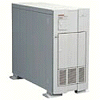 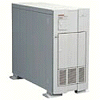 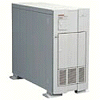 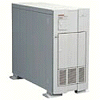 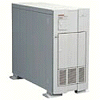 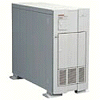 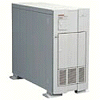 GET index.html
Akamai
cluster
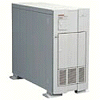 Akamai global 
DNS server
cache.cnn.com/foo.jpg
1
2
HTTP
Akamai regional
DNS server
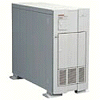 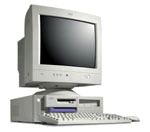 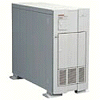 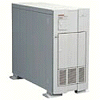 Nearby Akamai 
cluster
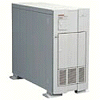 End user
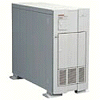 21
How Akamai Uses DNS
cnn.com (content provider)
HTTP
DNS TLD server
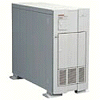 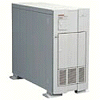 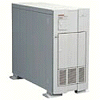 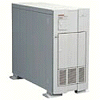 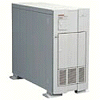 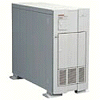 DNS lookup 
cache.cnn.com
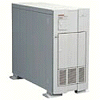 Akamai
cluster
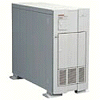 Akamai global 
DNS server
3
1
2
ALIAS:
g.akamai.net
4
Akamai regional
DNS server
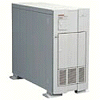 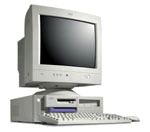 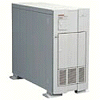 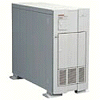 Nearby Akamai 
cluster
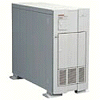 End user
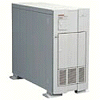 22
How Akamai Uses DNS
cnn.com (content provider)
HTTP
DNS TLD server
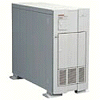 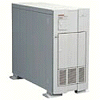 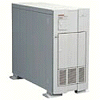 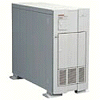 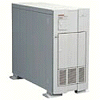 DNS lookup
g.akamai.net
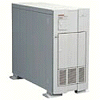 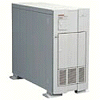 Akamai
cluster
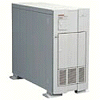 Akamai global 
DNS server
5
3
1
2
6
4
Akamai regional
DNS server
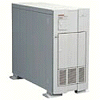 ALIAS
a73.g.akamai.net
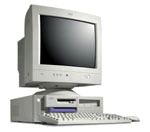 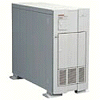 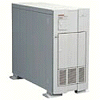 Nearby Akamai 
cluster
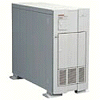 End user
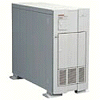 23
How Akamai Uses DNS
cnn.com (content provider)
HTTP
DNS TLD server
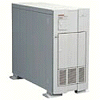 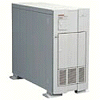 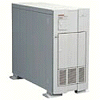 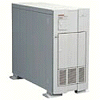 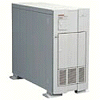 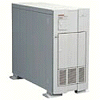 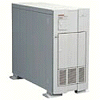 Akamai
cluster
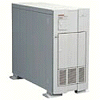 Akamai global 
DNS server
5
3
1
2
6
4
Akamai regional
DNS server
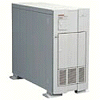 7
DNS a73.g.akamai.net
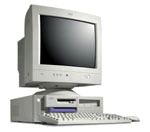 8
Address
1.2.3.4
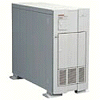 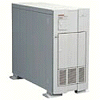 Nearby Akamai 
cluster
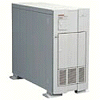 End user
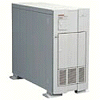 24
How Akamai Uses DNS
cnn.com (content provider)
HTTP
DNS TLD server
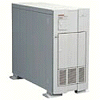 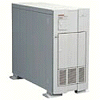 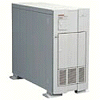 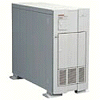 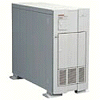 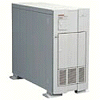 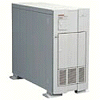 Akamai
cluster
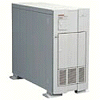 Akamai global 
DNS server
5
3
1
2
6
4
Akamai regional
DNS server
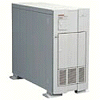 7
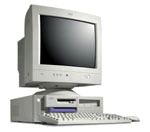 8
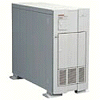 9
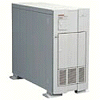 Nearby Akamai 
cluster
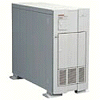 End user
GET /foo.jpg
Host: cache.cnn.com
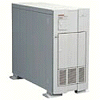 25
How Akamai Uses DNS
cnn.com (content provider)
HTTP
DNS TLD server
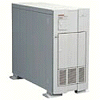 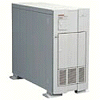 GET foo.jpg
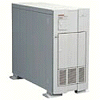 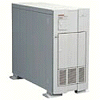 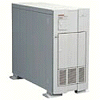 11
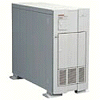 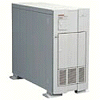 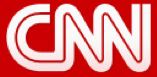 12
Akamai
cluster
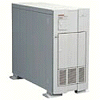 Akamai global 
DNS server
5
3
1
2
6
4
Akamai regional
DNS server
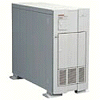 7
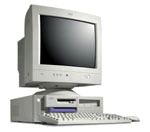 8
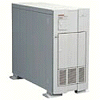 9
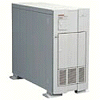 Nearby Akamai 
cluster
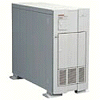 End user
GET /foo.jpg
Host: cache.cnn.com
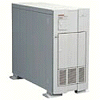 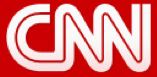 26
How Akamai Uses DNS
cnn.com (content provider)
HTTP
DNS TLD server
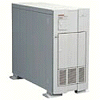 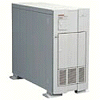 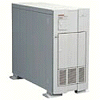 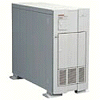 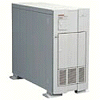 11
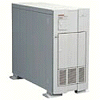 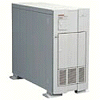 12
Akamai
cluster
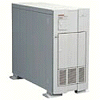 Akamai global 
DNS server
5
3
1
2
6
4
Akamai regional
DNS server
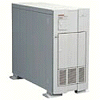 7
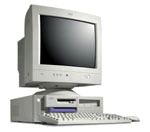 8
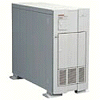 9
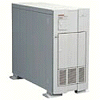 Nearby Akamai 
cluster
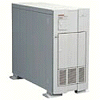 End user
10
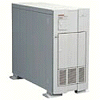 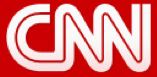 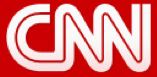 27
How Akamai Works: Cache Hit
cnn.com (content provider)
HTTP
DNS TLD server
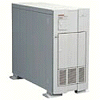 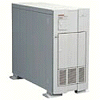 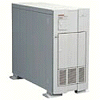 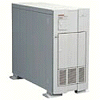 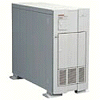 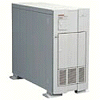 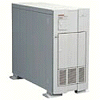 Akamai
cluster
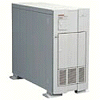 Akamai global 
DNS server
1
2
Akamai regional
DNS server
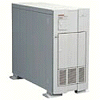 3
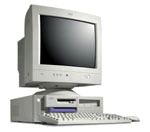 4
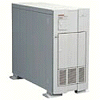 5
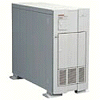 Nearby Akamai 
cluster
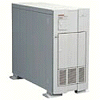 End user
6
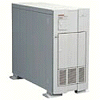 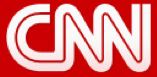 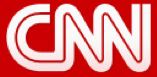 Routing Client Requests within Map
Mapping system collects data about each “group” of IP addresses, based on network latency, loss, connectivity

Map each IP group to a preferred server cluster
Updated roughly every minute  
Short, 60-sec DNS TTLs in Akamai regional DNS accomplish this
Map client request to a server in the cluster
Load balancer selects a specific server
E.g., to maximize the cache hit rate
28
Selecting server inside cluster
Content 5
CK5
CK20
N105
Circular 
ID space
Server 105
N32
Consistent hashing
content_key 	= hash(URL) mod N
node_key 		= hash(server ID) mod N
Content belongs to server’s node_key is “closest” to URL’s content_key
N90
CK80
29
“Consistency”?(and/or limiting the staleness of cached objects)
30
How long should the client cache for?
Clients (and proxies) cache documents
When should origin be checked for changes?
Every time?  Every session?  Date?

HTTP includes caching information in headers
HTTP 0.9/1.0 used:  “Expires:  <date>”;  “Pragma: no-cache”
HTTP/1.1 has “Cache-Control”
“No-Cache”, “Max-age: <seconds>”
“ETag:  <opaque value>
31
Why the changes between 1.0 and 1.1?
Timestamps
Server hints when an object “Expires” (Expires: xxx)
Server provides last modified date, client can check if still valid

Problems
Client and server might not have synchronized clocks
Server replicas might not have synchronized clocks
Max-age solves this:  relative seconds, not absolute time
32
What if cache expires?
Store past expiry time (if room in cache)
Upon request, first revalidate with server
GET / HTTP/1.1
Accept-Language: en-us
If-Modified-Since: Mon, 29 Jan 2001 17:54:18 GMT
Host: www.example.com
Connection: Keep-Alive
HTTP/1.1 304 Not Modified
Date: Tue, 27 Mar 2001 03:50:51 GMT
Connection: Keep-Alive
33
Conditional GETs
Revalidate cache content if still valid
Redownload new version if modified
GET / HTTP/1.1
Accept-Language: en-us
If-Modified-Since: Mon, 29 Jan 2001 17:54:18 GMT
Host: www.example.com
Connection: Keep-Alive
HTTP/1.1 304 Not Modified
Date: Tue, 27 Mar 2001 03:50:51 GMT
Connection: Keep-Alive
34
Another clock sync problem!
What if server replicas don’t have aligned modification times?
HTTP/1.1 200
Date: Tue, 27 Mar 2001 03:50:51 GMT
ETag: 686897696a7c876b7e
GET / HTTP/1.1
Accept-Language: en-us
If-None-Match: "686897696a7c876b7e”
Host: www.example.com
Connection: Keep-Alive
35
Conclusion
Content distribution is hard
Many, diverse, changing objects
Clients distributed all over the world
Moving content towards client is key
Reduces latency, improves throughput, reliability
CDNs evolved into complex distributed systems
Cache controls and revalidation are a key part of managing content freshness with decentralized caching
36